Figure 4. Regulation of pykA, hexR and enzymes of the ED pathway in MR1 and overlay of the regulatory information with ...
Database (Oxford), Volume 2010, , 2010, baq012, https://doi.org/10.1093/database/baq012
The content of this slide may be subject to copyright: please see the slide notes for details.
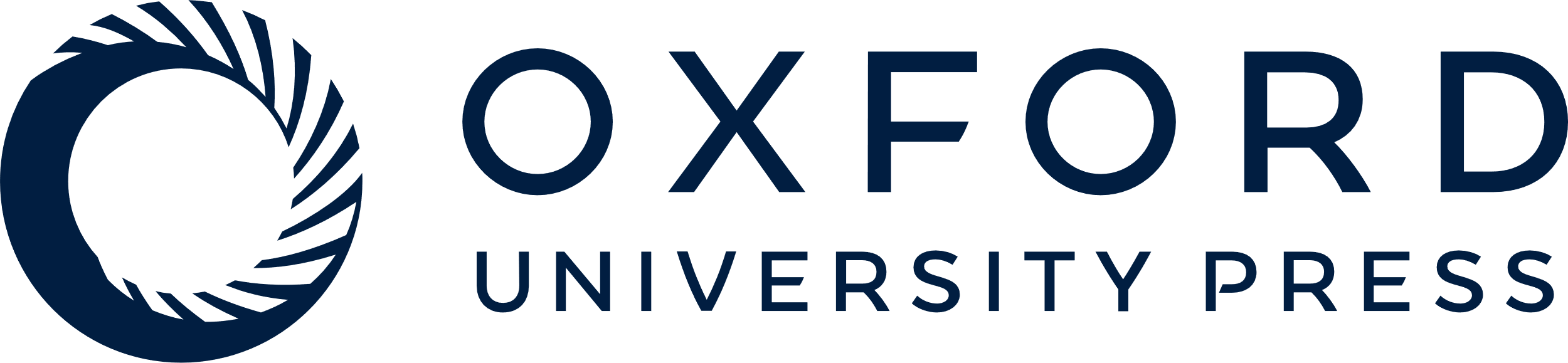 [Speaker Notes: Figure 4. Regulation of pykA, hexR and enzymes of the ED pathway in MR1 and overlay of the regulatory information with the experimental data. The figure indicates that enzymes of the ED pathway (SO2486_ SO2489) as well as pykA are significantly upregulated in the Crp(−) mutant, but hexR and the intergenic region between hexR and pykA are downregulated. The regulatory information provided in the first track of the browser (TractorDB) gives an explanation for the observed changes in the gene expressions. It indicates that the genes, hexR and pykA and the operon with the enzymes of the ED pathway have binding sites in their promoters predicted by TractorDB. Thus, both genes and the operon are likely regulated by Crp. In the wild-type strain of MR1, the ED pathway is not active because of upregulation of hexR by Crp during the transition from aerobic to anaerobic conditions. The Crp(−) mutant strain does not produce Crp; therefore, the transcriptional repressor HexR is absent in the mutant, and enzymes of the ED pathway, which were suppressed by HexR in the wild-type strain, are upregulated in the Crp(−) strain.


Unless provided in the caption above, the following copyright applies to the content of this slide: © The Author(s) 2010. Published by Oxford University Press.This is Open Access article distributed under the terms of the Creative Commons Attribution Non-Commercial License (http://creativecommons.org/licenses/by-nc/2.5), which permits unrestricted non-commercial use, distribution, and reproduction in any medium, provided the original work is properly cited.]